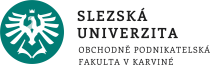 Ing. Kamila Turečková, Ph.D.katedra ekonomie a veřejné správyA208, +420 596398 301tureckova@opf.slu.czhttps://orcid.org/0000-0002-7845-6791
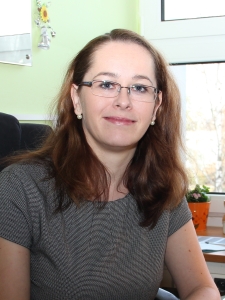 všeobecné informace
ZS 2021/2022
aktualizováno: 20.9.2021
aktuální informace
konzultační hodiny: vždy dle dohody
osobně dle IS SU
on-line Microsoft Teams (kód: oca8om0)
veškeré informace a materiály k vyučovaným předmětům
vždy v IS, nejlépe přes interaktivní osnovu daného předmětu
materiály mohou být přidávány do IS průběžně
aktuální informace budou také zasílány v rámci hromadné korespondence
závěrečné práce
informace na Publicu
pokud někdo má zájem u mne zpracovávat svou práci (BP/DP) a má své téma, prosím o konzultaci tématu do konce února daného roku
obecné informace
všechny seminární prezentace se odevzdávají do „odevzdávárny“ ke stanovenému termínu (pokud není domluveno nebo stanoveno jinak)
za pozdní odevzdání se ubírá 5 bodů za každý následující den
zpracované eseje odevzdané po termínu jsou hodnoceny nula body
náhrady zrušených přednášek a seminářů mohou být realizovány on-line formou přes aplikaci Teams, pokud nebudou realizovány standardním způsobem osobně
při korespondenci se mnou prosím uvádějte mimo svého jména také předmět a jeho formu (prezenční/kombinované), kterého se Vás dotaz či připomínka týká
vyhrazuji si právo odpovědět Vám na email do 3 pracovních dnů (neplatí při čerpání řádné dovolené či nemocenské)
pokud zjistíte, že jsem Vám špatně zapsala bodové či celkové hodnocení z předmětu nebo jeho aktivit, kontaktujte mne, individuálně co nejdříve vyřešíme
pokud se nedostavím na výuku, vyčkejte 10-15 minut, poté považujte za výuku zrušenou; následně Vás budu podle možností, bez zbytečného odkladu, informovat o náhradě
pokud dojde k náhlému „zrušení výuky“, budu se snažit Vás co nejdříve informovat formou hromadné korespondence
Prostorová ekonomie, Lokalizace obchodních příležitostí a Regionální ekonomika a politika
termíny pro on-line zkoušení  (formou odpovědníků) jsou vypsány min. měsíc před koncem semestru
student se musí zapsat na termín zkoušky, aby mohl vyplnit aktuální odpovědník (jinak je hodnocen vždy F)
vždy je vypsáno 6-7 zkušebních termínů
Mikroekonomie a Makroekonomie pro MI je zkoušena ústně a okruhy reflektují okruhy magisterských SZZ, počet zkušebních termínů závisí na počtu studentů
vyučované předměty
zimní semestr (ZS)
Prostorová ekonomie (NPEKP, NKEKP) spolu s dr. Chmielovou
Lokalizace obchodních příležitostí (BPLOP)
Mikroekonomie (NPMKB) spolu s dr. Chmielovou
Veřejná ekonomie (NPVEB) spolu s doc. Nevimou
letní semestr (LS)
Regionální ekonomika a politika (BPREP; BKREP)
Ekonomika odvětví veřejného sektoru (NPEVS) spolu s doc. Nevimou
Makroekonomie (NPMABMI) spolu s dr. Chmielovou
Smart ekonomika v kontextu Průmyslu 4.0 (BPSEP) spolu s doc. Nevimou
odkazy na předměty vyučované přes Teams (LS)
seminář Ekonomika odvětví veřejného sektoruhttps://teams.microsoft.com/l/channel/19%3a5b453ab0e56246009b04f75c605b48d3%40thread.tacv2/Obecn%25C3%25A9?groupId=c9bc063e-e3ea-4561-a119-f2ae4653e7e6&tenantId=a6363da9-944b-4aae-abf8-3478e529ad2fkód: j2t51qopřednášky/semináře Regionální ekonomika a politikahttps://teams.microsoft.com/l/channel/19%3ac66bec5afb6d40c9b9308d02dac8b0c2%40thread.tacv2/Obecn%25C3%25A9?groupId=5260f528-b8f2-4c0d-b8f6-dc3d7af6ea83&tenantId=a6363da9-944b-4aae-abf8-3478e529ad2fkód: m2hdime
odkazy na předměty vyučované přes Teams (ZS)